Marktentwicklung, bio- anteil und käufermotivation im wandel chancen für den eigenen betrieb nutzen
Arge Nahtürlich BIO
12.11.2024, Oberwaltenreith

DI Anna Eckl, LK NÖ
Eu und ATaktuelle entwicklungen
Die eu als bio-promoter…
… und auch als Bremsklotz?
Ziel: 25% Bio-Anteil der EU LW-Fläche bis 2030

Schwerpunkte
Förderung der Produktion
Förderung des Verbrauchs
Stärkung der Nachhaltigkeit
Gleichzeitig: viele Regulierungen, Vorschriften

Bio-Basisrechtakt (1)
Bio-Durchführungsrechtsakte (9)
Bio-Delegierte Rechtsakte (19)
Interpretation letters (+- 300)
und vieles mehr…
Bio-flächen und Bio-betriebe
EU: 10,39% (2022)
AT: 27,2% (2022)


Wachstum EU: + 6% pro Jahr

Wachstum AT: derzeit MINUS
2022 - 2023: minus 933 Höfe bzw. minus 10.000 ha
2023 - 2024: minus 351 Höfe bzw. minus 2.600 ha
Entwicklung bio-betriebe und bio-flächen in Österreich 2024
2024: 24.099 Bio-Betriebe in AT (-351 Betriebe im Vergleich zu 2023);
entspricht einem Rückgang von 1,4%
Datenquelle: BML, Nov. 2024
Bio-flächenentwicklung in österreich (ohne alm und bergmähder)
2024: rund 584.000 ha (-1.800 ha bzw. -0,3% im Vergleich zu 2023)
Datenquelle: BML, Nov. 2024
Österreich: Bio-flächenentwicklung nach kulturarten
2024: biologisch bewirtschaftete landw. Nutzfläche in AT rund 698.600 ha (- 2.600 ha bzw. -0,4% im Vergleich zu 2023)

Acker- und Weingärten: leichtes Plus
Datenquelle: BML, Nov. 2024
Konsumentenkonsumverhaltenmotive für den kauf von bio-lebensmitteln
Entscheidung bio oder konventionell
Welcher nutzen und welche werte werden bio zugesprochen?
Für 41% der Konsument:innen sind Bioprodukte an erster Stelle, wenn es um den Wert bzw. besonderen Stellenwert von Lebensmitteln geht.
Mehrwert von bio-produktion
Besondere Bedeutung bei den Konsument:innen:

Schutz von Grundwasser und Gewässern
Kreislaufwirtschaft
Tierwohl
Marktentwicklung
Biolebensmittel erfreuen sich auch in Zeiten der Inflation und Teuerungen weiterhin großer Beliebtheit
Absatz 2023 leicht rückläufig (-2,8%)
Im Zeitraum 2019-2023:  Wachstum von +27,2% eingekaufte Bio-Mengen


Umsatz an Bioprodukten im Lebensmittelhandel um 5,3% gesteigert.

2024: auf stabilem Niveau
käuferreichweite
Bio kann Käufer:innen und Einkaufsfrequenz halten
Käuferreichweite ist mit 98,1% hoch und stabil.

Menge an gekauften Bio-Produkten: leicht gesunken (von 55 auf 53 kg/Haushalt)
Wer kauft bio- produkte?
Bio wird von allen altersschichten gekauft
Bio wird von allen Altersschichten gekauft, wobei Junge und Ältere mehr Bio kaufen.
Wer kauft bio?
Personen mit höherem Bildungsniveau geben mehr Geld für Bio-Produkte aus als Personen mit niedrigerem Bildungsniveau.

           führt daher, dass Außerhauskonsum bei RollAMA nicht berücksichtigt ist
Preisdifferenzen zwischen bio und konv. produkten
Preisdifferenzen zwischen biologischen und konventionellen Produkten recht unterschiedlich:

Frischmilch: knapp 10%
Butter: 23,2%
Käse: 28,4%
Eier: 61,8%
Fleisch inkl. Geflügel: 85,4%
Preisdifferenzen verringern sich aktuell
Vergleich 1. Halbjahr 2023 - 2024
Vor allem bei Milch und Milchprodukten werden die Preisdifferenzen geringer.
Bioanteile nach warengruppen
Höchster wertmäßiger Anteil: Frisch- und ESL-Milch, gefolgt von Joghurt.

Fleisch und Geflügel trotz hoher Preisdifferenzen stabil bei ca. 7%

2024: Anteile weiter stabil
Bioanteile nach fleischarten
Marktentwicklung in anbetracht der teuerungen zufriedenstellend
Von 2022 auf 2023:
Absatz: -5,3% (2023: 3.900 t)
Umsätze: +3,5% (2023: 67,3 Mill. €)

Höchster Anteil: 
Faschiertes: 11,3%
Rind- und Kalbfleisch: 9,5%

Geringster Anteil: 
Schweinefleisch: knapp 3%
Bioanteile fleisch
Vergleich 1. Halbjahr 2023 - 2024
Geflügel und Faschiertes: leicht steigend

Schweinefleisch: stabil

Rind- und Kalbfleisch: Rückgang
Bio im lebensmitteleinzelhandel
Sowohl supermärkte als auch diskonter setzen auf bio
LEH setzt verstärkt auf Bio und investiert in Bio-Eigenmarken.

Anteil am Biomarkt
Supermärkte: ca. 70%
Diskonter: ca. 30%
Trends im Konsumverhalten
„Regional – Saisonal – Bio“ als neue Richtung

Sicherheit und Qualität zählen besonders in Krisenzeiten – BIO ist ein wichtiges Qualitätsmerkmal

Konsument muss einen Mehrwert erkennen können

Produkte müssen erklärt und inszeniert werden

Mehrwert muss auch mehr Wert sein

Braucht neue Konzepte – auch und vor allem vom Lebensmitteleinzelhandel
Schlussfolgerungen für die individuelle betriebsentwicklung
Chancen für den eigenen betrieb?
Nutzen!!!
Panikzone
Wenn der Wind der Veränderung weht, 
bauen die einen Mauern 
und die anderen Windmühlen.
Komfortzone
Entwicklungszone
Wir haben es auch selbst in der hand…
Veränderungsphasen sind Teil jedes Lebens - menschlich und auch betrieblich

Jede Krise birgt auch Chancen für Weiterentwicklung - offen sein für neue Möglichkeiten und Betriebsentwicklung

Rahmen für eigenes Handeln ausloten 
Risikoabschätzung
Ressourcenabschätzung

Fachlich und betriebswirtschaftlich abgesicherte Entscheidungen treffen

Erfolg und Veränderung hat 3 Buchstaben: TUN
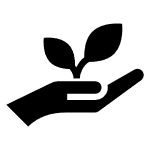 Herzlichen Dank für Ihre Aufmerksamkeit!